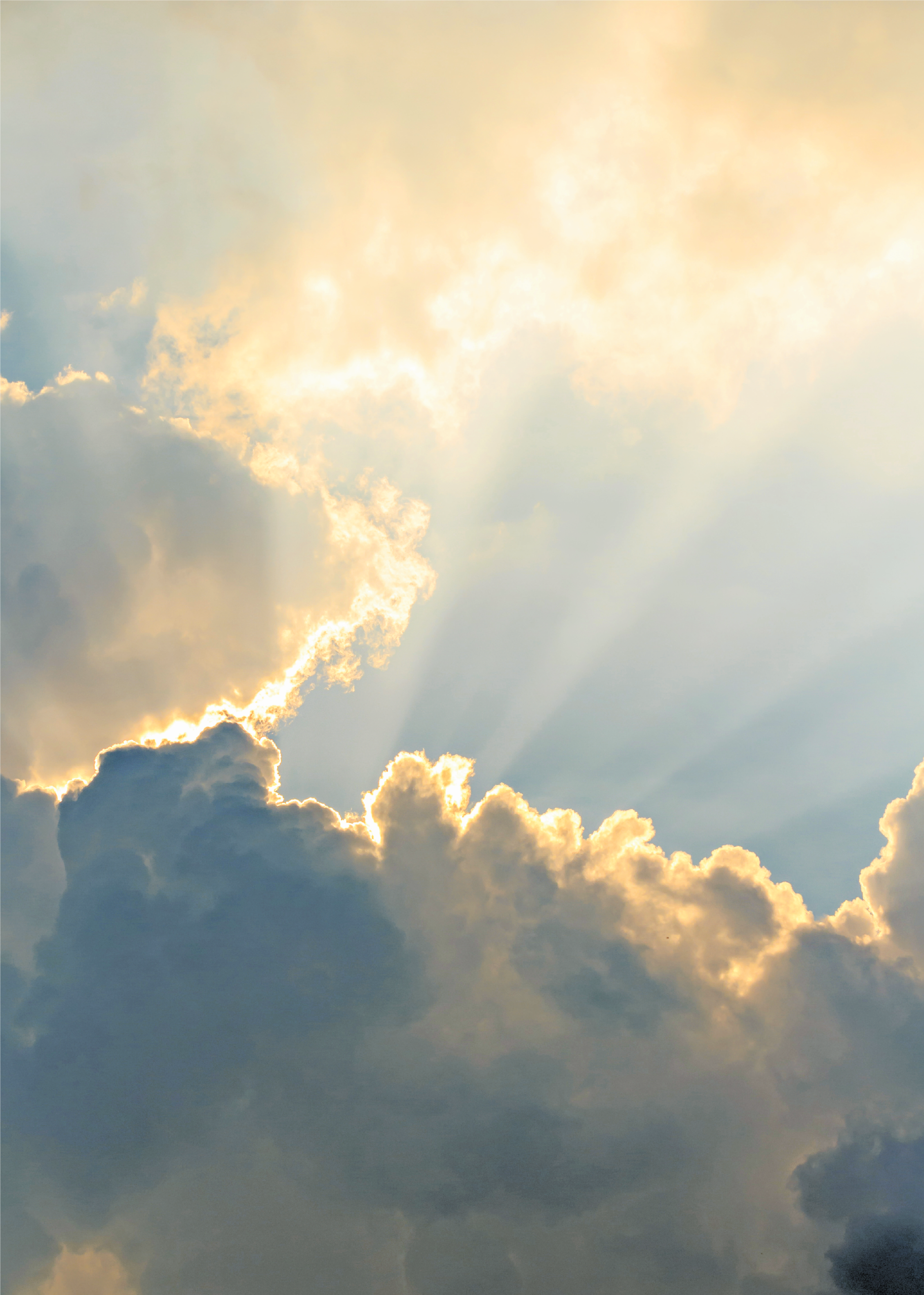 在宅医療介護連携推進事業
平成30年度
五所川原市の未来を創る
在宅医療介護連携を担う
人材育成研修
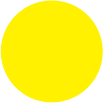 参加費
無料
介護が必要な状態となっても住み慣れた地域で自分らしい生活を人生の最後まで続けるためには、在宅医療・介護の連携の推進が重要です。
　市においても地域の医療・介護関係者の連携の推進するため、地域の在宅医療を担う人材育成は重要であると考え、人材育成研修を企画いたしました。講師は、西片医療福祉研究会　認定医療社会福祉士　山田美代子先生です。今後研修では、スーパービジョンを得ながら、在宅医療のネットワークが構築されることを目指し、段階的に「看取り」、「グリーフケア」についての研修も企画していきたいと考えております。
　つきましては、御多用中とは存じますが、万障繰り合わせの上ご参加いただきたくよろしくお願い申し上げます。
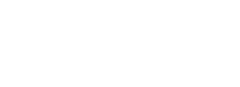 １回目：平成３１年２月１６日(土)　
　　　　　１３:００～１７：００
場　  所：五所川原市役所
（五所川原市字布屋 町41番地1　2階　会議室B・C）

テーマ「在宅医療介護連携に必要なコミュニケーションスキルの向上～利用者・家族への接し方」
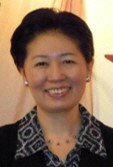 西片医療福祉研究会
認定医療社会福祉士
山田美代子先生
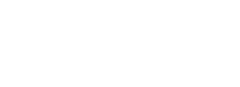 ２回目：平成３１年３月２３日(土)　　　　
　　　　１３:００～１７：００
場　所：市民学習情報センター
　　（五所川原市字一ツ谷503−5）大教室
五所川原市出身
ご専門は、医療ソーシャルワーク、スーパービジョン、ファミリーソーシャルワーク、ケアマネジメント、人材育成等、全国各地で幅広くご活躍中です。
テーマ「在宅医療介護連携に必要なコミュニケーションスキルの向上～専門職（関係機関・職員間）編」
【お問い合わせ・お申し込み】
五所川原市地域包括支援センター
35-２１１１（内線２４７０）
50
TEL ：
名様
先着
定　　員
3４-１０１８
FAX ：